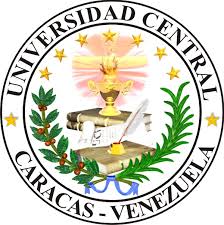 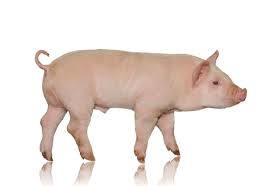 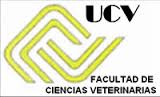 PRINCIPALES ENFERMEDADESDE LA PIEL DEL CERDO
M.V MERCEDES CHANG
CÁTEDRA DE MEDICINA POBLACIONAL
FCV - UCV
LA PIEL
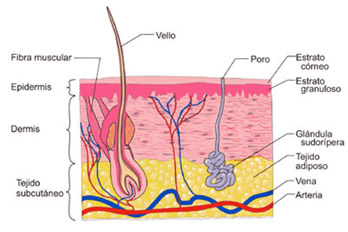 EPIDERMITIS EXUDATIVA
EPIDERMITIS EXUDATIVA
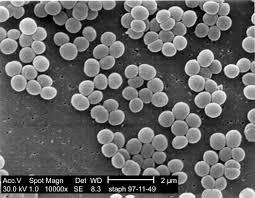 ETIOLOGÌA
Estaphylococcus hyicus
Bacteria  Gram +
Forma cocoide
Inmóvil
Aerógena
Sus colonias  son en forma 
de racimos de uvas
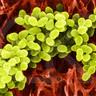 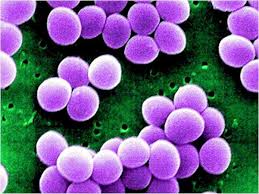 EPIDERMITIS EXUDATIVA
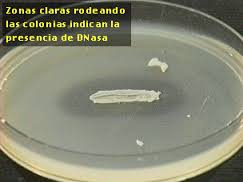 ETIOLOGÌA
Estaphylococcus hyicus
Colonias no hemolíticas 3-4mm.
Coagulasa negativo
DNAsa positivo
Fosfatasa y hialuronidasa positivo
Manitol y acetona negativo.
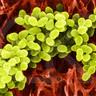 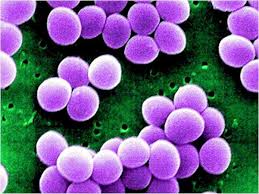 EPIDERMITIS EXUDATIVA
EPIDEMIOLOGÍA
Introducción de  animales  portadores a rebaños inmunes
    70% Mortalidad en lechones afectados
    Persiste en condiciones Ambientales desfavorables 
    Alta humedad  incrementa la incidencia de la enfermedad
    Coloniza  sólo tejido traumatizado. (Abrasiones, ácaros)
    Ha sido descrita en la mayoría de los países productores de cerdo
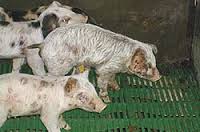 S. hyicus es recuperado de:     Cerdos	Mucosa nasal (7%)
             	                 Conjuntiva (12%)	                 Piel de nariz y oídos (16%)        	                 Vagina (17%)     Caballos, perros, ganado, ovejas y pollos
EPIDERMITIS EXUDATIVA
PATOGÉNESIS:
Cerdos no inmunes y/o inyecciones sc.
La inmunidad es un factor de protección muy importante. *
Traumas por peleas, abrasiones en piel son la puerta de entrada










La mortalidad básicamente estará relacionada a la deshidratación
También puede producirse septicemia y artritis
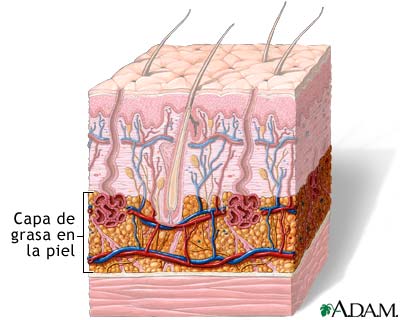 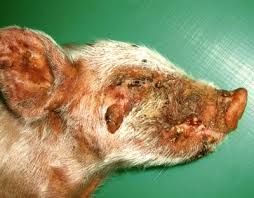 EPIDERMITIS EXUDATIVA
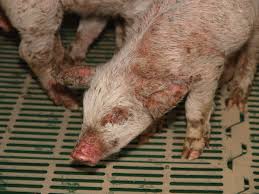 SIGNOS CLINICOS:
Aparece 4-6 días y 5 semanas de edad.
Eliminación de líquido rojizo de la piel
Piel delgada con escamas marrones  de
 exudado en axilas y resto del cuerpo.
Piel caliente al tacto
Anorexia y deshidratación
No hay prurito
Disminución del crecimiento (35%)
Mortalidad (3-10 días)
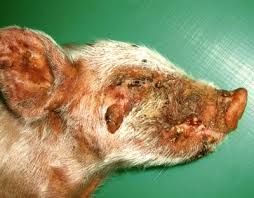 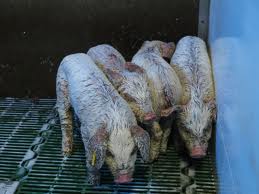 Los signos clínicos que se desarrollan en cerdos gnotobióticos  cuando el número de organismos de la piel exceden el 10⁵/cm². (Allaker et al.,1988)
EPIDERMITIS EXUDATIVA
LESIONES
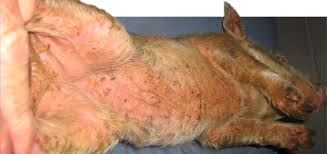 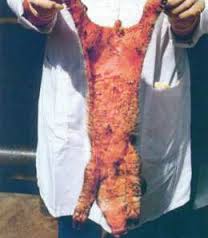 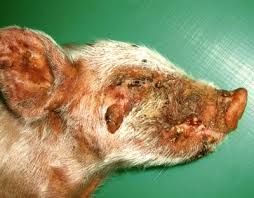 EPIDERMITIS EXUDATIVA
LESIONES
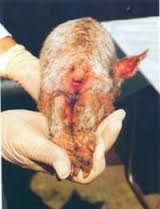 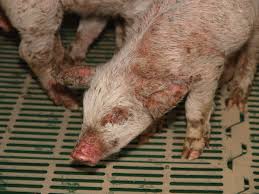 EPIDERMITIS EXUDATIVA
LESIONES
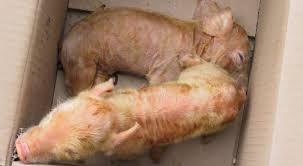 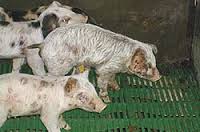 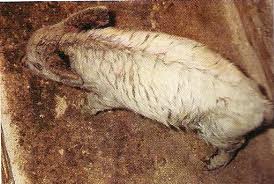 EPIDERMITIS EXUDATIVA
DIAGNÓSTICO:
Signos clínicos
La ausencia de Fiebre y de prurito
La naturaleza generalizada de las lesiones
Confirmación estudios:
Histopatológicos
Bacteriológicos  (Staph-Zym)
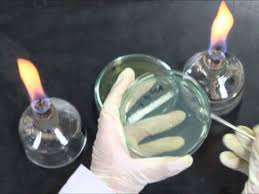 EPIDERMITIS EXUDATIVA
DIAGNÓSTICOS DIFERENCIALES
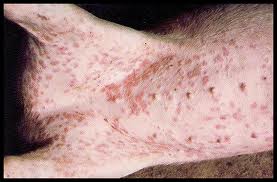 Viruela porcina
Sarna
Dermatomicosis
Ptiriasis rosea
Deficiencia de zinc
Lesiones faciales/ rodillas.
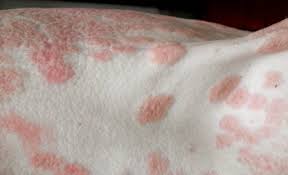 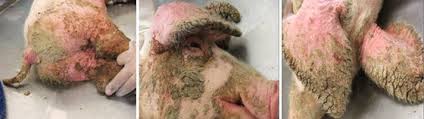 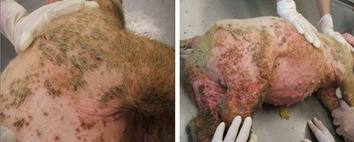 EPIDERMITIS EXUDATIVA
TRATAMIENTO
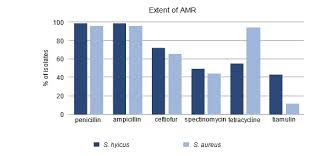 ANTIBIÓTICOS :
Penicilinas
Ampicilinas 
Tilosina 
Lincomisina
Trimetropin sulfa 
cefalosporinas
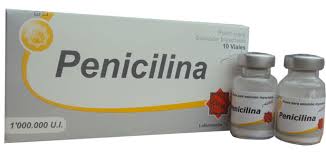 Desinfectantes de la pielBacterinas autógenas a las cerdasAdecuado corte de colmillos Mejoramiento del ambiente del lechón
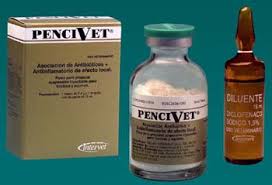 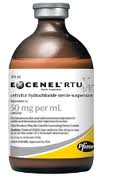 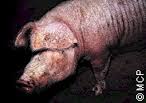 SARNA SARCÓPTICA
SARNA SARCÓPTICA
ETIOLOGÌA
Sarcoptes scabiei var. Suis

Acaro  pequeño (0.4 – 0.5 mm)
Familia Sarcoptidae
Cuerpo No segmentado
4 pares de patas cortas
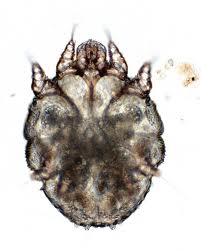 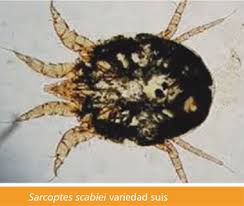 SARNA SARCÓPTICA
ETIOLOGÌA
Ciclo biológico
Permanecen en la epidermis  (huevo, larva, ninfa, adulto))
Huevos en la epidermis 40-50 huevos (1-3 diarios)
Sup. Interna de las orejas 18000 ácaros/gr. 
e material extraído.
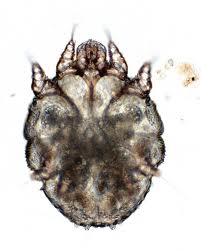 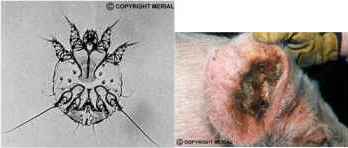 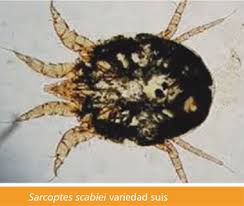 SARNA SARCÓPTICA
EPIDEMIOLOGÍA:
Ppal. Fuente de contaminación animal con lesiones crónicas de sarna            Ácaros orejas 
                                Lesiones extensivas hiperqueratósis
Más afectados el plantel reproductor
Machos más afectados 
Engorde lesiones en las orejas
Poca sobrevivencia del ácaro al MA
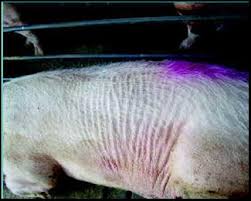 Supervivencia del ácaro fuera del hospedador es limitada		3 semanas		12 días (clima frío)
SARNA SARCÓPTICA
SIGNOS CLINICOS
PruritoPlacas en las orejas (hasta 70% de la oreja)Lesiones principalmente en nalgas, flancos y abdomenRebaños con pobres condiciones sanitariasMala alimentación (proteínas, hierro)
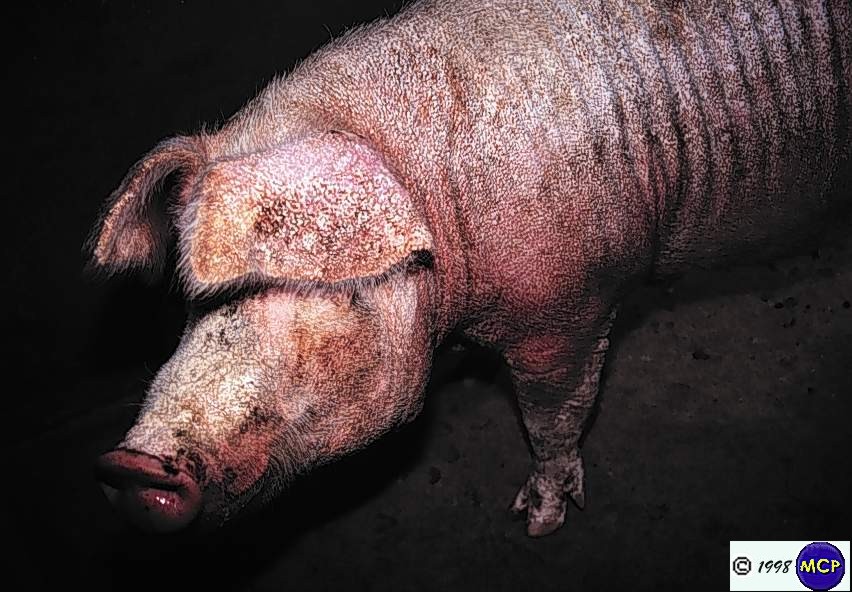 SARNA SARCÓPTICA
DIAGNÓSTICO
Signos Clínicos	Rascado
Observación del ácaro	Papel oscuro	Hidróxido de potasio al 10%
Diferencial	Paraqueratosis	Epidermitis exudativa	Viruela	Quemaduras de sol	Fotosensibilización
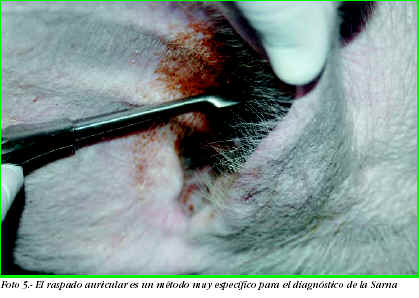 SARNA SARCÓPTICA
DIAGNÓSTICO
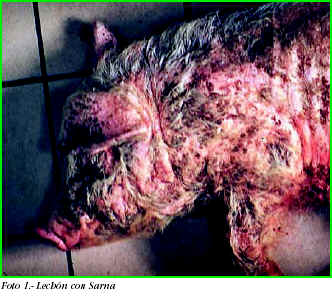 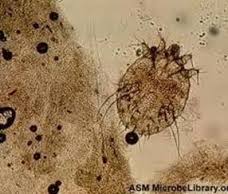 SARNA SARCÓPTICA
TRATAMIENTO
Ivermectina 300µg/Kg SC
Ivomec Premix (alimento)	100 µg/Kg x 7 días     Plantel reproductor:	Hembras gestantes: 7 días, entre 14-21 días preparto	Hembras reemplazo: 7 días, entre 14-21 días premonta	Verracos: 7 días, 2 veces al año
SARNA SARCÓPTICA
ERRADICACIÓN:
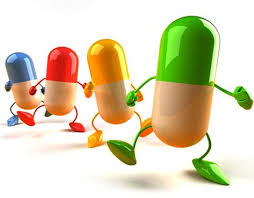 Doramectina 300µg/Kg SC* Todos los cerdos* Una segunda aplicación a los mas afectados* A los lechones 4 días de nacidos* A los futuros animales que vayan ser introducidos, el día de llegada a la granja
“El control de la Sarna involucra IDENTIFICAR  a los animales más afectados, los portadores y proteger a la población joven”
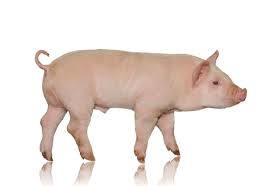 GRACIAS!!!